Αριστοτέλειο Πανεπιστήμιο Θεσσαλονίκης
Τμήμα Μαθηματικών
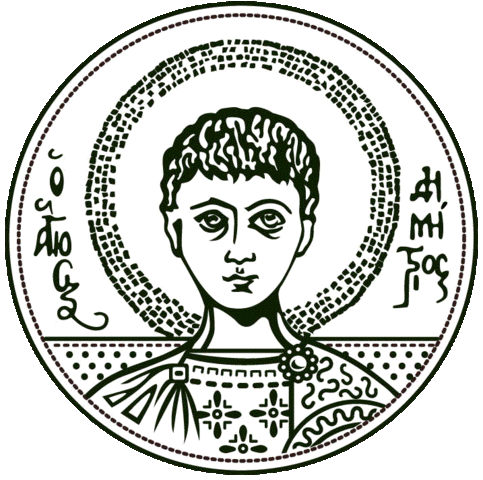 Μεταπτυχιακό Πρόγραμμα Σπουδών
Θεωρητική Πληροφορική & Θεωρία Συστημάτων και Έλεγχου
Αξιολόγηση συστημάτων αυτόματου ελέγχου βάσει κριτηρίων απόκρισης και βέλτιστης απόδοσης
Κακαμπέγκας Γ. Ακριβός
Επιβλέπων: Καθ. Καραμπετάκης Νικόλαος
Θεσσαλονίκη, Δεκέμβριος 2014
Στόχος Μεταπτυχιακής Εργασίας
Χιλιάδες συστήματα αυτομάτου ελέγχου/ρυθμιστές λειτουργούν σε μία τυπική χημική βιομηχανία
Καθημερινά υπάρχουν πολυάριθμες μεταβολές (π.χ. αλλαγές τροφοδοσίας), διαταραχές (π.χ. εξωτερικές συνθήκες) που αλλάζουν την απόδοση των ρυθμιστών
Διάφοροι στόχοι/προδιαγραφές
	διέπουν τη λειτουργία των ρυθμιστών
Ασφάλεια, ποιότητα προϊόντων, προστασία 
	περιβάλλοντος, λειτουργικότητα συστημάτων, 
	ελάττωση λειτουργικού κόστους
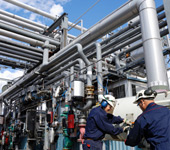 Στόχος της μεταπτυχιακής εργασίας είναι η αξιολόγηση ρυθμιστών σε θεωρητικό και πρακτικό επίπεδο
Αξιολόγηση συστημάτων αυτόματου ελέγχου βάσει κριτηρίων απόκρισης και βέλτιστης απόδοσης
Περίγραμμα Παρουσίασης
Μοντελοποίηση & αυτόματος έλεγχος διεργασιών
Παράδειγμα ελέγχου στάθμης δεξαμενής
Αξιολόγηση ρυθμιστών
Δυναμικά κριτήρια
Στοχαστικά κριτήρια
Πειραματική εφαρμογή σε πιλοτική μονάδα ΕΚΕΤΑ
Συμπεράσματα
Αξιολόγηση συστημάτων αυτόματου ελέγχου βάσει κριτηρίων απόκρισης και βέλτιστης απόδοσης
Μοντελοποίηση (1/3)Περιγραφή Φυσικού Συστήματος
,
και
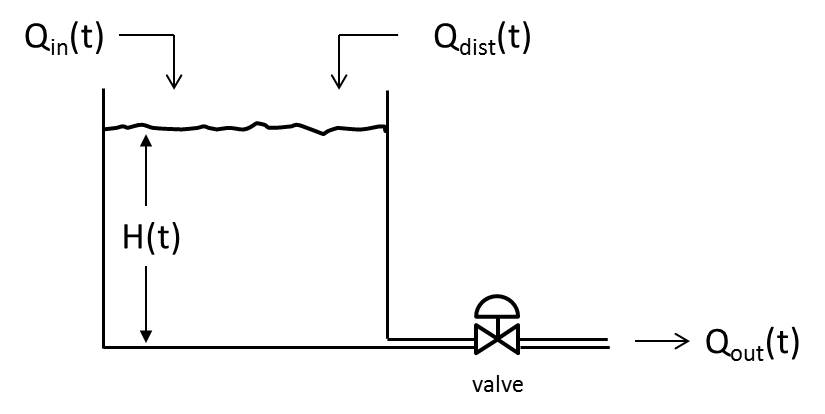 Ανάπτυξη μαθηματικών 
	μοντέλων που περιγράφουν
	τη λειτουργία μίας 
	διεργασίας (προσομοίωση)
Παράδειγμα δεξαμενής νερού:
Ισοζύγιο μάζας
Επίδραση υδροστατικής πίεσης
Γραμμικοποίηση (με σειρά Taylor)
Χρήση μεταβλητών απόκλισης
Επίλυση με μετασχηματισμό Laplace
&
όπου
,
,
Α: εμβαδό δεξαμενής
k: γεωμετρικά χαρακτηριστικά βάνας
Hs, Qs ύψος στάθμης και ροή εξόδου (Qout) σε κατάσταση ισορροπίας
Αξιολόγηση συστημάτων αυτόματου ελέγχου βάσει κριτηρίων απόκρισης και βέλτιστης απόδοσης
Μοντελοποίηση (2/3)Σύστημα Ανοιχτού Βρόχου
Η συνάρτηση μεταφοράς χρησιμοποιήθηκε για προσομοίωση σε Simulink
Απόκριση συστήματος σε μία βηματική μεταβολή 
Qin(t) μεταβλητή εισόδου
H(t) μεταβλητή εξόδου
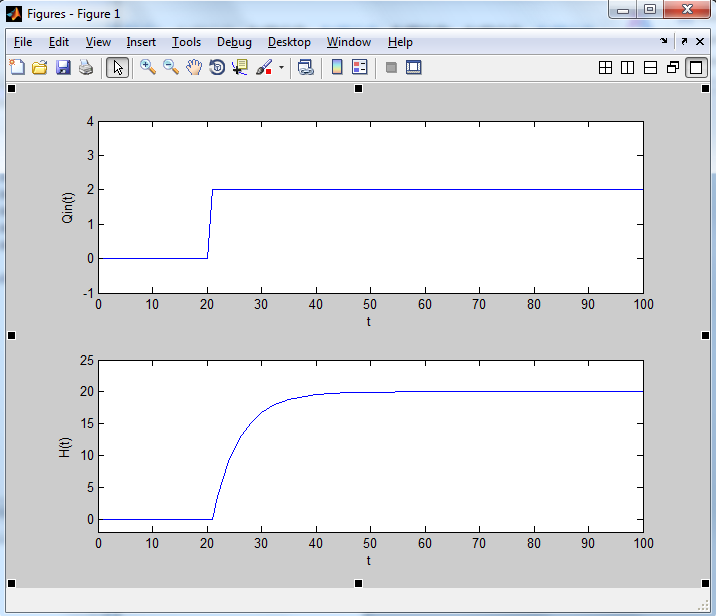 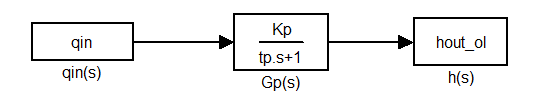 Αξιολόγηση συστημάτων αυτόματου ελέγχου βάσει κριτηρίων απόκρισης και βέλτιστης απόδοσης
Μοντελοποίηση (3/3)Σύστημα Κλειστού Βρόχου
Το αντίστοιχο σύστημα κλειστού βρόχου προσομοιώθηκε σε Simulink
Επιλογή μεταβλητής ελέγχου Qin(t) 
Απόκριση στη βηματική μεταβολή της τιμής στόχου Hsp(t)
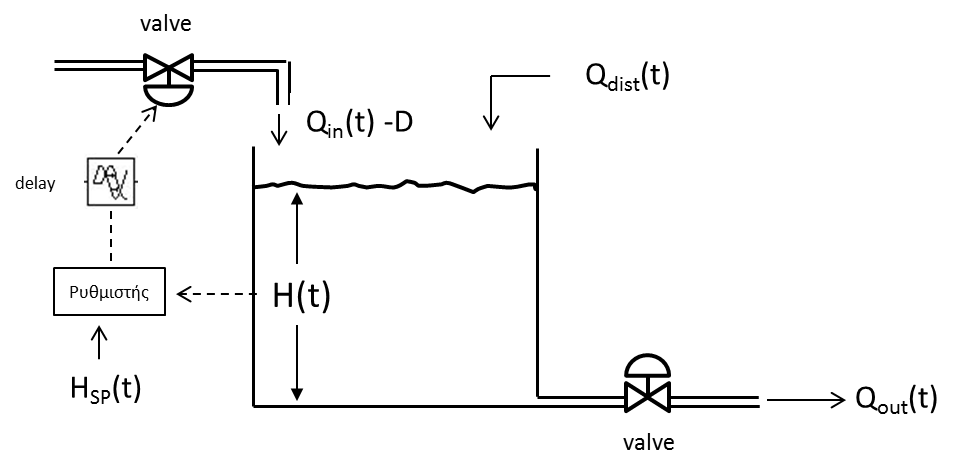 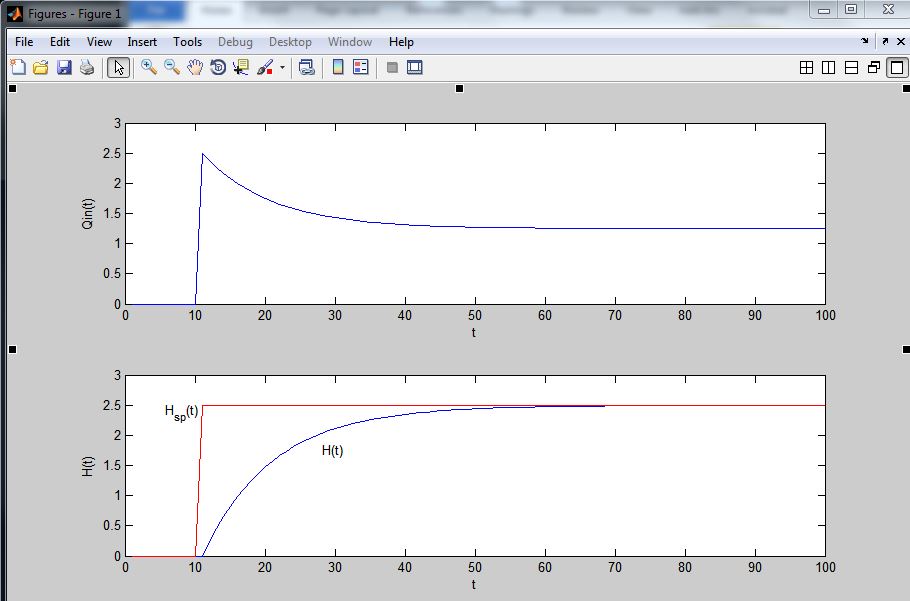 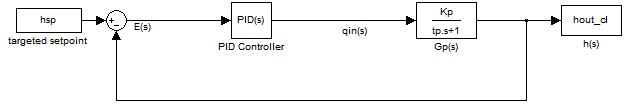 Αξιολόγηση συστημάτων αυτόματου ελέγχου βάσει κριτηρίων απόκρισης και βέλτιστης απόδοσης
Περίγραμμα Παρουσίασης
Μοντελοποίηση & αυτόματος έλεγχος διεργασιών
Παράδειγμα ελέγχου στάθμης δεξαμενής
Αξιολόγηση ρυθμιστών
Δυναμικά κριτήρια
Στοχαστικά κριτήρια
Πειραματική εφαρμογή σε πιλοτική μονάδα ΕΚΕΤΑ
Συμπεράσματα
Αξιολόγηση συστημάτων αυτόματου ελέγχου βάσει κριτηρίων απόκρισης και βέλτιστης απόδοσης
Αυτόματος Έλεγχος/Ρυθμιστές
Υπάρχουν τρεις βασικοί τύποι ρυθμιστών ανάδρασης: 
Αναλογικός ρυθμιστής (Proportional) ή P
Αναλογικός – Ολοκληρωτικός ρυθμιστής (Proportional – Integral) ή PI
Αναλογικός – Ολοκληρωτικός – Διαφορικός ρυθμιστής (Proportional – Integral – Derivative) ή PID
Αξιολόγηση συστημάτων αυτόματου ελέγχου βάσει κριτηρίων απόκρισης και βέλτιστης απόδοσης
Είδη Ρυθμιστών
Στο λεπτομερές σύστημα κλειστού βρόχου Simulink προσομοιώθηκε η απόκριση του συστήματος δεξαμενής με χρήση διαφόρων ρυθμιστών (P, PI, PID) σύμφωνα με τις παρακάτω μεθόδους
Δοκιμή και Σφάλμα (trial and error)
Ziegler – Nichols
Tyreus – Luyben
Cohen – Coon
Βέλτιστος 
ρυθμιστής του
MATLAB Simulink
(με anti-windup)
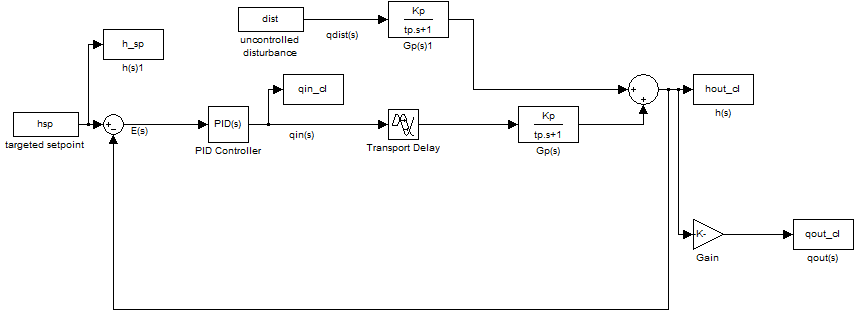 Αξιολόγηση συστημάτων αυτόματου ελέγχου βάσει κριτηρίων απόκρισης και βέλτιστης απόδοσης
Απόκριση Ρυθμιστών (1/2)
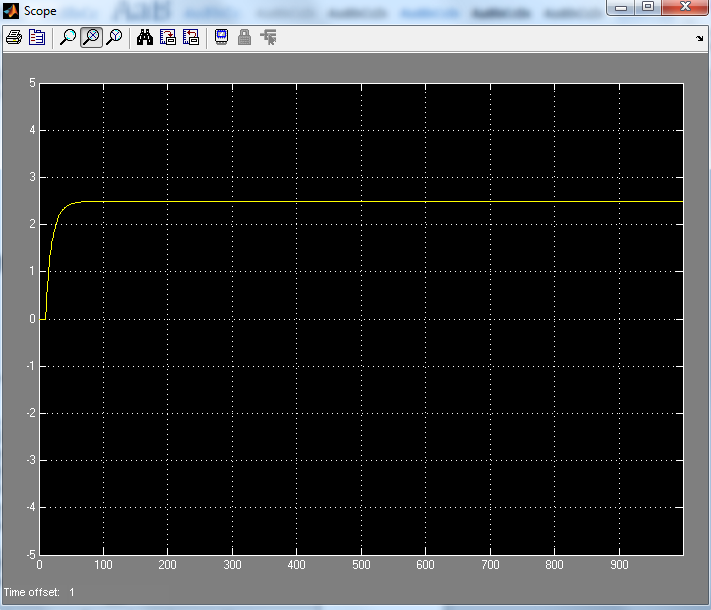 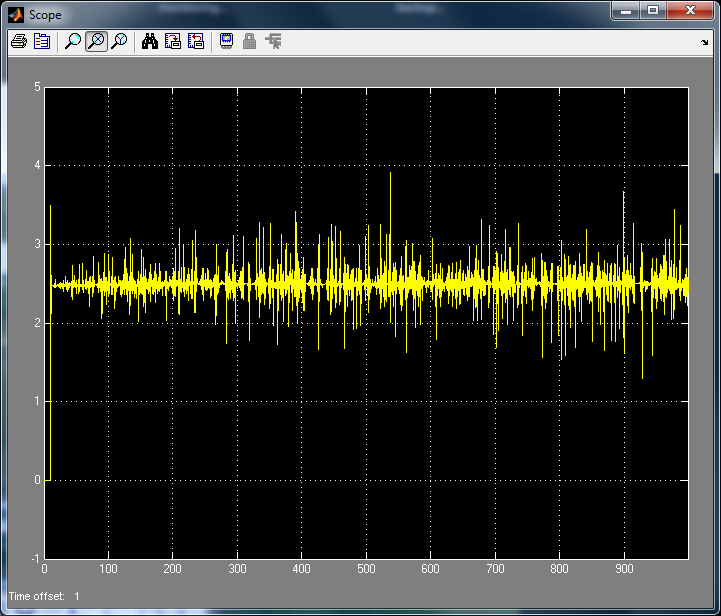 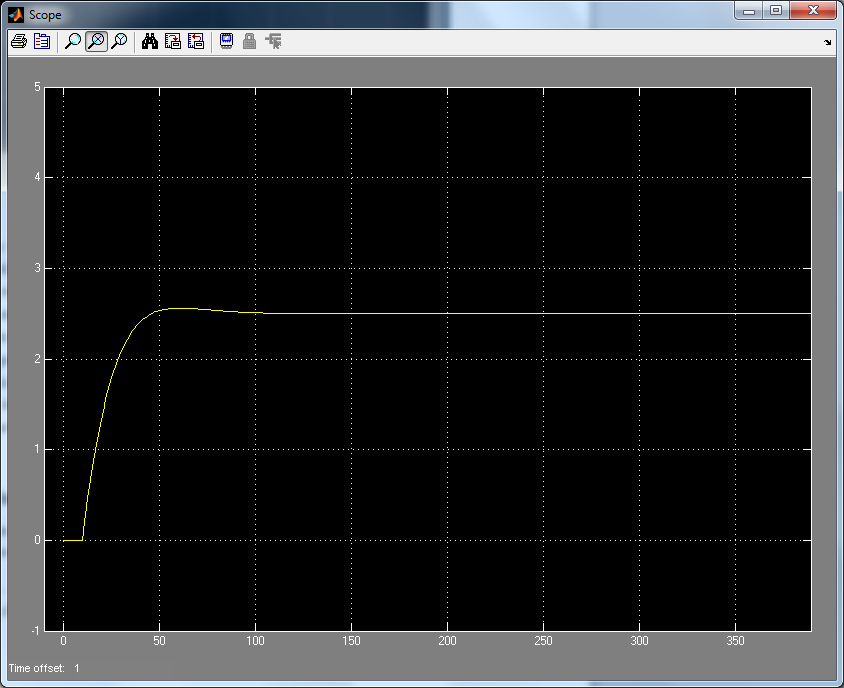 PID Δοκιμή & Σφάλμα
PID Ziegler-Nichols
PID Anti-windup
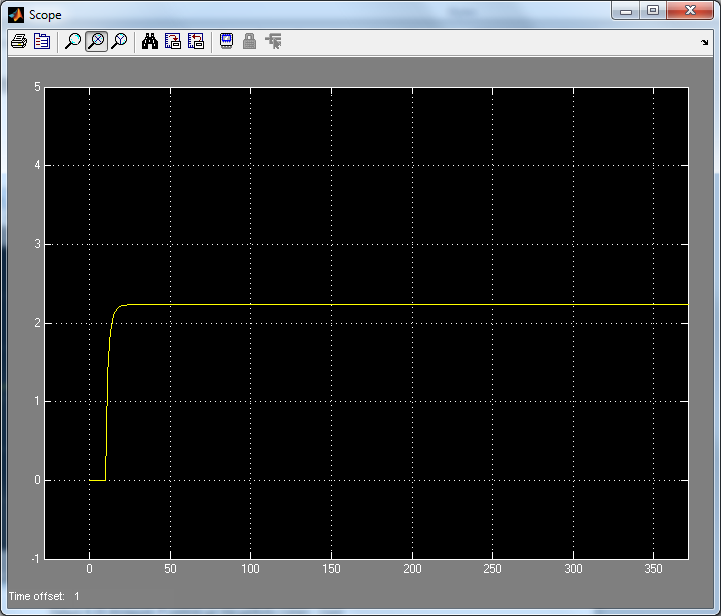 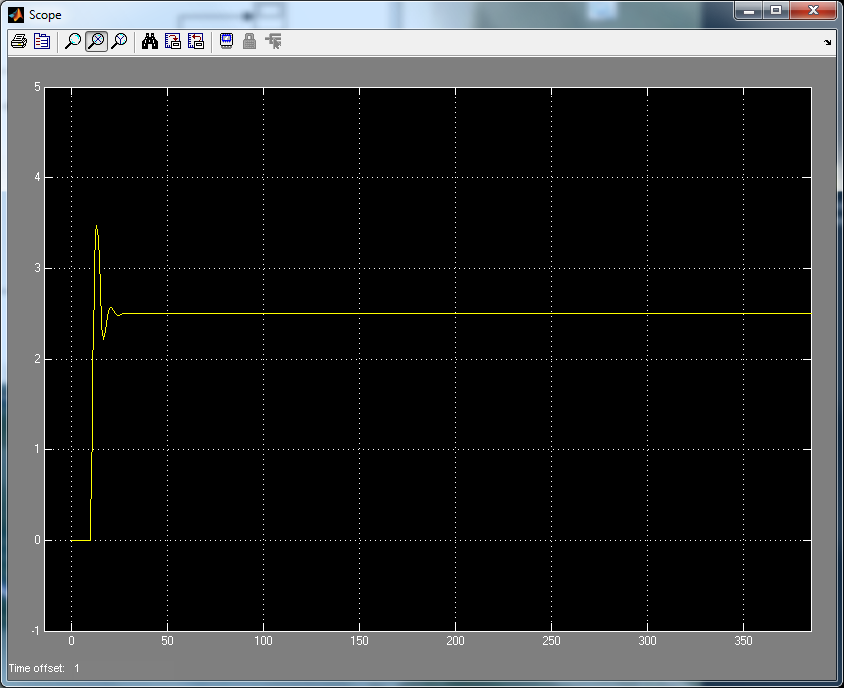 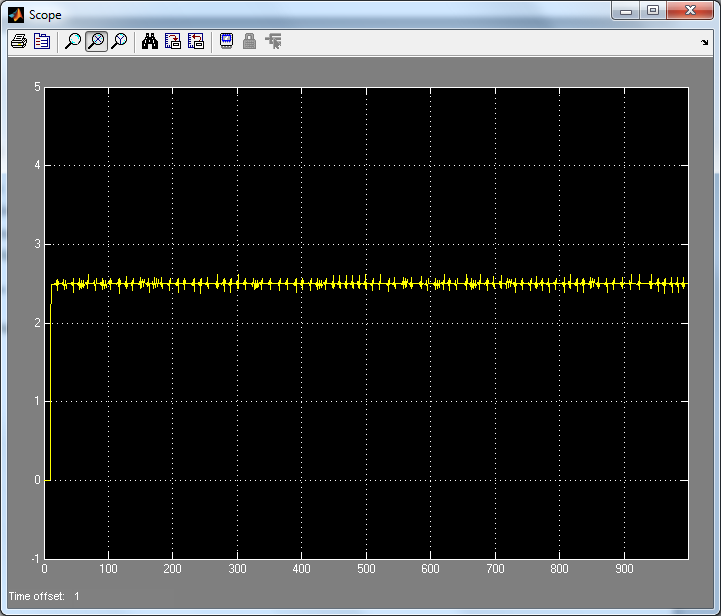 PI Tyreus-Luyben
PID Cohen-Coon
P Cohen-Coon
Αξιολόγηση συστημάτων αυτόματου ελέγχου βάσει κριτηρίων απόκρισης και βέλτιστης απόδοσης
Απόκριση Ρυθμιστών (2/2)
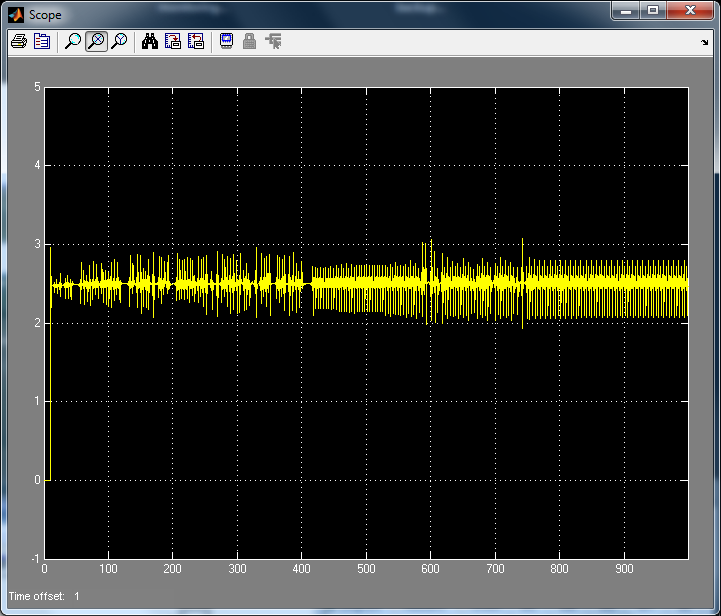 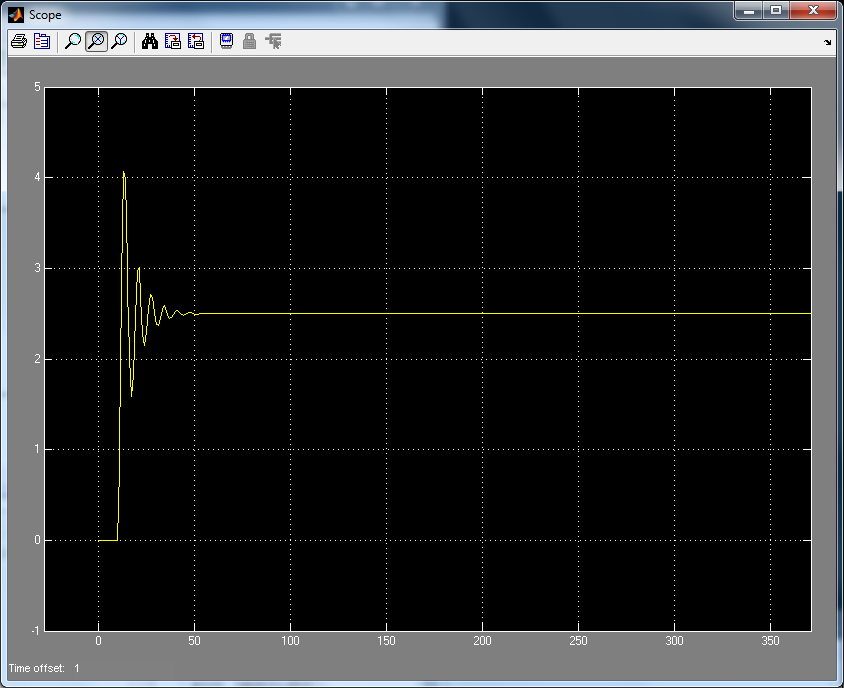 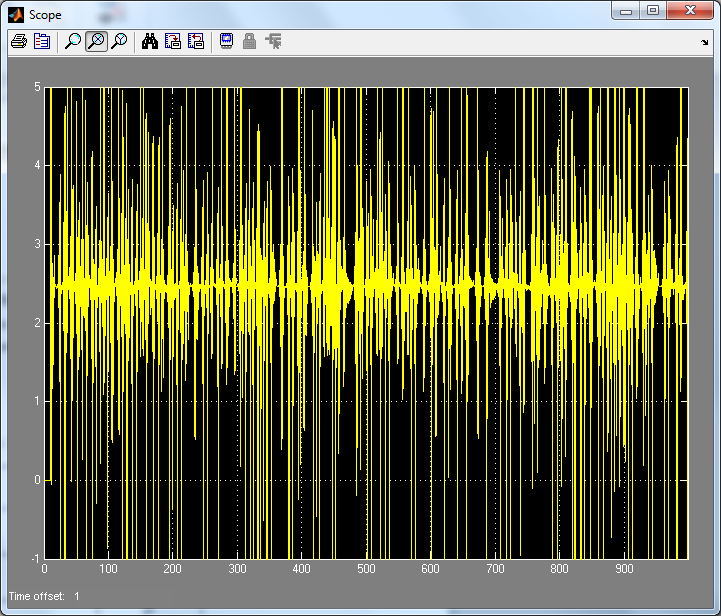 PI Cohen-Coon
PI Ziegler-Nichols
P Ziegler-Nichols
Η απόκριση των ρυθμιστών είναι διαφορετική
Απαιτείται αξιολόγηση των ρυθμιστών
Αξιολόγηση συστημάτων αυτόματου ελέγχου βάσει κριτηρίων απόκρισης και βέλτιστης απόδοσης
Δυναμικά Κριτήρια Αξιολόγησης
Ένας αποτελεσματικός ρυθμιστής θα πρέπει:
Να προκαλεί σταθερό σύστημα κλειστού βρόχου 
Να προκαλεί ελάχιστη επίδραση της διαταραχής e(t) στην ελεγχόμενη μεταβλητή y(t)
Να προκαλεί προσέγγιση της ελεγχόμενης y(t) στην επιθυμητή μεταβλητή ysp(t) όσο πιο γρήγορα και με ακρίβεια είναι δυνατό
Να μην είναι ευαίσθητος στις αλλαγές της διεργασίας
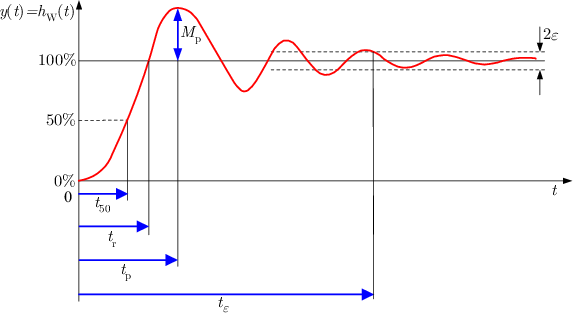 Maximum overshoot (MP): 
Peak time (tp) 
Settling time (tε)
Συνήθως 2%, 3% ή 5%
Rise time (tr)
IAE (Integrated Absolute Error)

ISE (Integrated Square Error)
Αξιολόγηση συστημάτων αυτόματου ελέγχου βάσει κριτηρίων απόκρισης και βέλτιστης απόδοσης
Αξιολόγηση ΡυθμιστώνΒάσει Δυναμικών Κριτηρίων
Αξιολόγηση συστημάτων αυτόματου ελέγχου βάσει κριτηρίων απόκρισης και βέλτιστης απόδοσης
Στοχαστικά Κριτήρια Αξιολόγησης
Aποτελεσματικός δείκτης αξιολόγησης ρυθμιστών που αναπτύχθηκε από τον Harris (1989)
Δείκτης ελαχίστου μεταβλητότητας
Minimum Variance Index (MVI - ξ)
Σύγκριση του εκάστοτε ρυθμιστή με έναν ιδανικό ρυθμιστή 
Όσο πιο κοντά στη μονάδα το ξ, τόσο καλύτερος ο ρυθμιστής (μικρότερη μεταβλητότητα)
Αξιολόγηση συστημάτων αυτόματου ελέγχου βάσει κριτηρίων απόκρισης και βέλτιστης απόδοσης
Αξιολόγηση ΡυθμιστώνΒάσει Στοχαστικών Κριτηρίων
Αξιολόγηση συστημάτων αυτόματου ελέγχου βάσει κριτηρίων απόκρισης και βέλτιστης απόδοσης
Περίγραμμα Παρουσίασης
Μοντελοποίηση & αυτόματος έλεγχος διεργασιών
Παράδειγμα ελέγχου στάθμης δεξαμενής
Αξιολόγηση ρυθμιστών
Δυναμικά κριτήρια
Στοχαστικά κριτήρια
Πειραματική εφαρμογή σε πιλοτική μονάδα ΕΚΕΤΑ
Συμπεράσματα
Αξιολόγηση συστημάτων αυτόματου ελέγχου βάσει κριτηρίων απόκρισης και βέλτιστης απόδοσης
Πειραματική εφαρμογή (1/5)
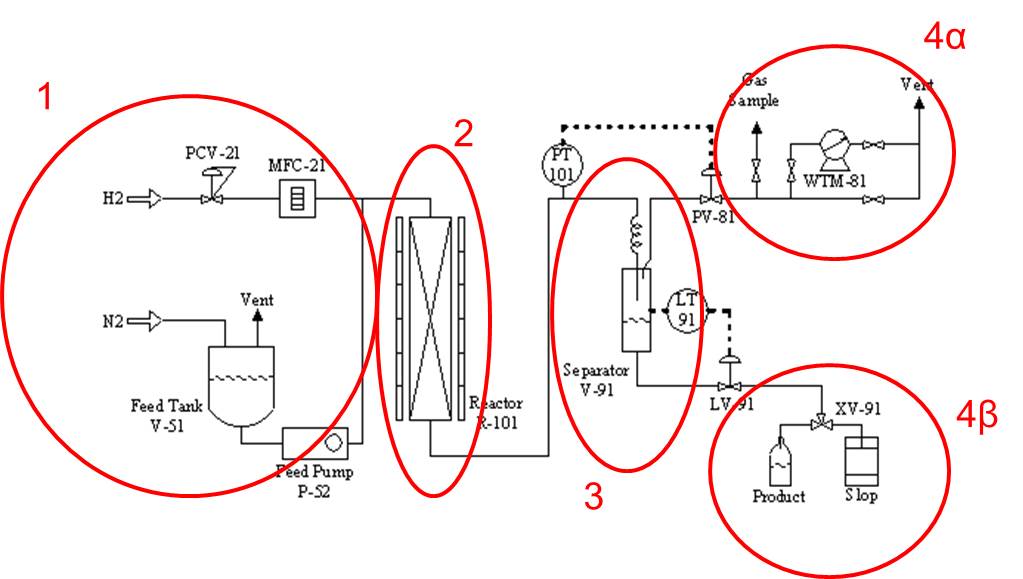 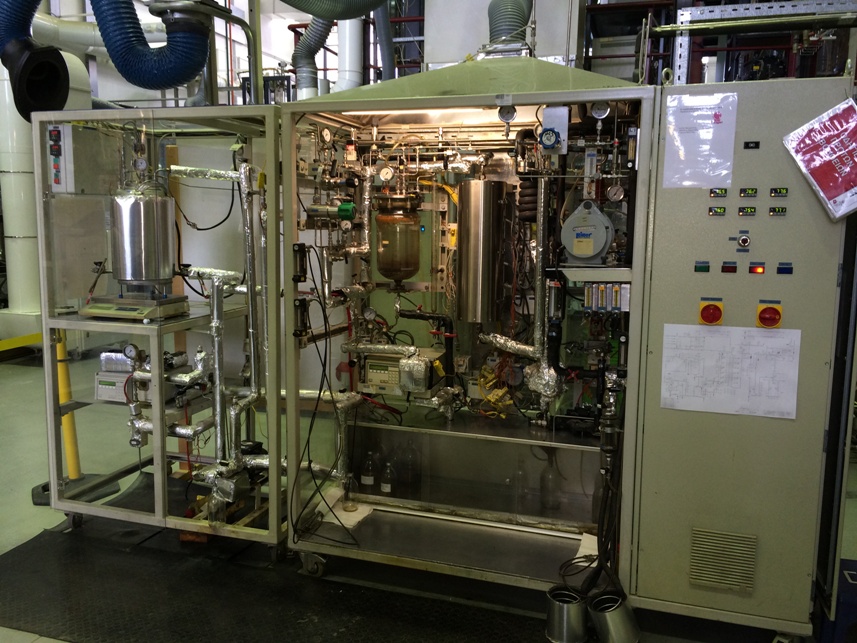 Σχηματικό διάγραμμα ροής της μονάδας VB01
H μονάδα VB01
1) Σύστημα τροφοδοσίας
2) Σύστημα αντίδρασης
3) Σύστημα διαχωρισμού προϊόντων
4) Σύστημα συλλογής προϊόντων (α – αέρια προϊόντα, β – υγρά προϊόντα)
Αξιολόγηση συστημάτων αυτόματου ελέγχου βάσει κριτηρίων απόκρισης και βέλτιστης απόδοσης
Πειραματική εφαρμογή (2/5)
Οθόνη ελέγχου
Παράμετροι
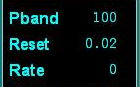 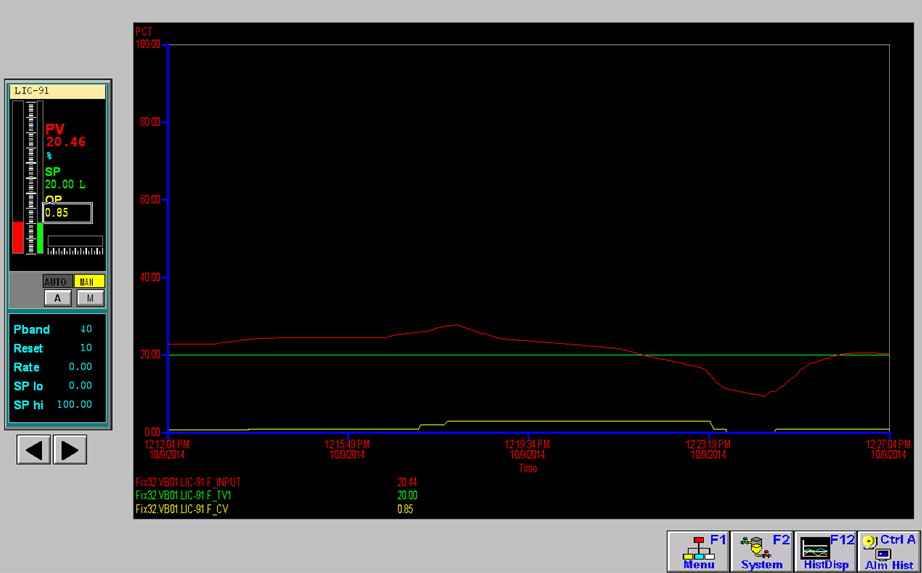 Ενδείξεις
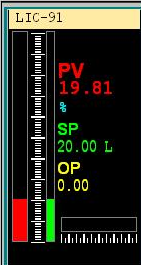 PV = Στάθμη
SP = Setpoint
OP = % άνοιγμα βάνας
Αξιολόγηση συστημάτων αυτόματου ελέγχου βάσει κριτηρίων απόκρισης και βέλτιστης απόδοσης
Πειραματική εφαρμογή (3/5)Δοκιμή και Σφάλμα
Οι 4 ρυθμιστές από δοκιμή και σφάλμα έχουν σταθερή συμπεριφορά
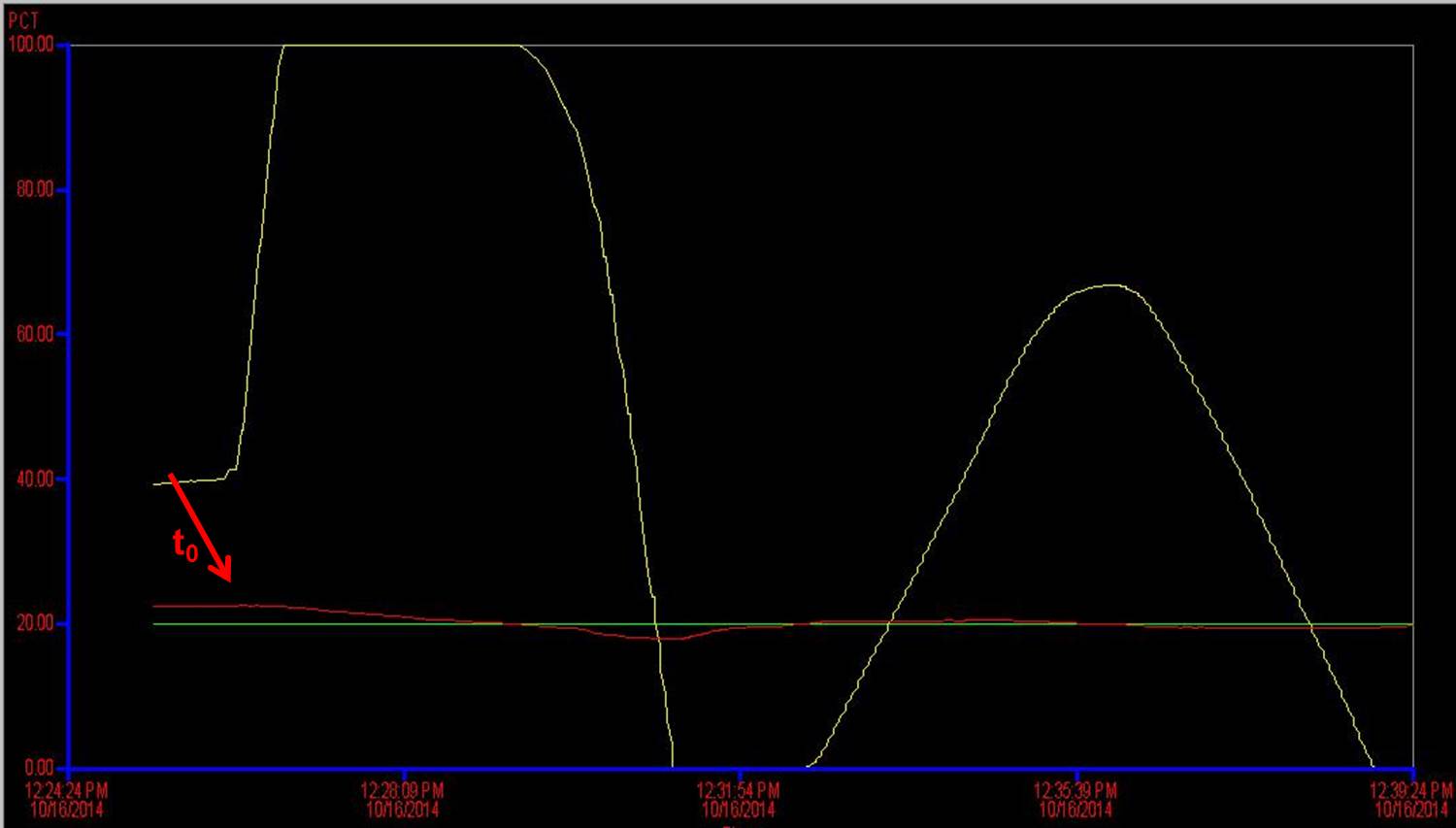 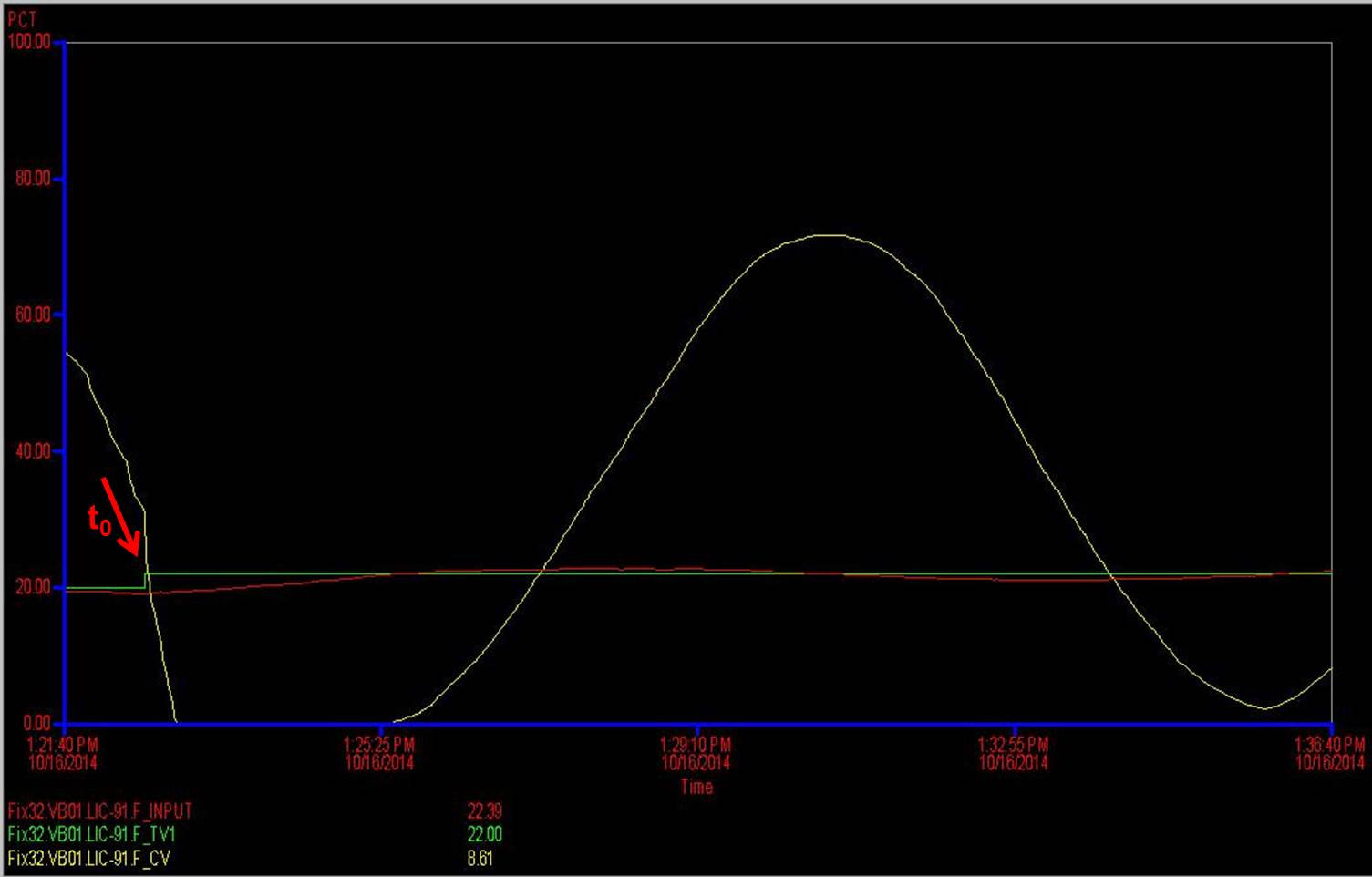 PI-1
PID-4
Αξιολόγηση συστημάτων αυτόματου ελέγχου βάσει κριτηρίων απόκρισης και βέλτιστης απόδοσης
Πειραματική εφαρμογή (4/5)Cohen-Coon
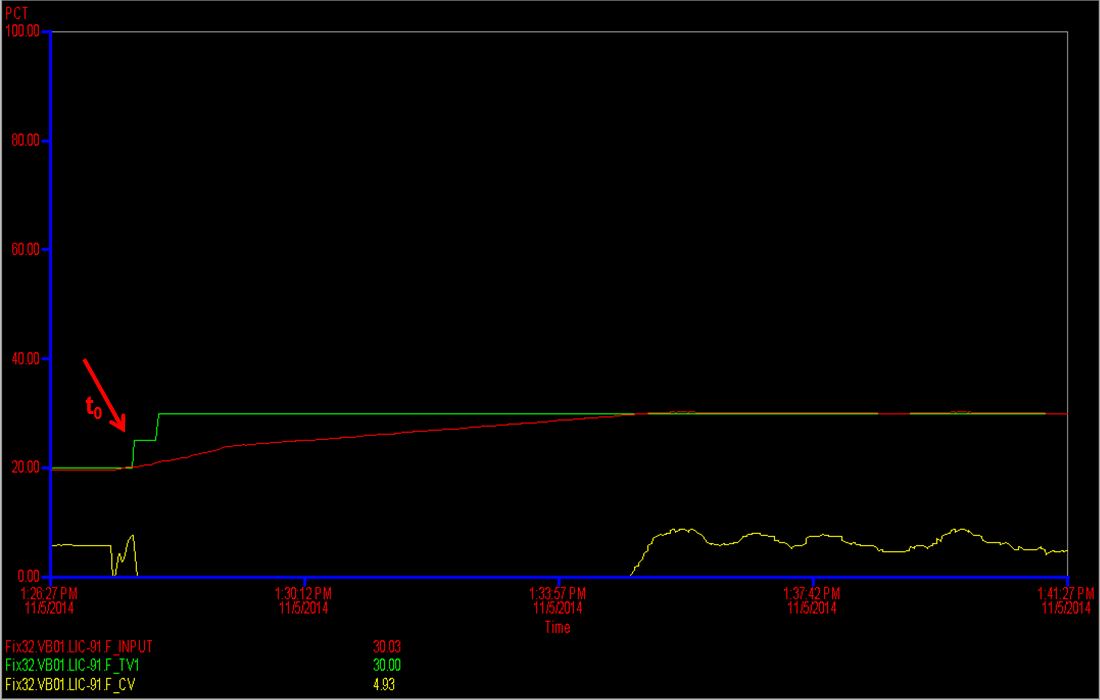 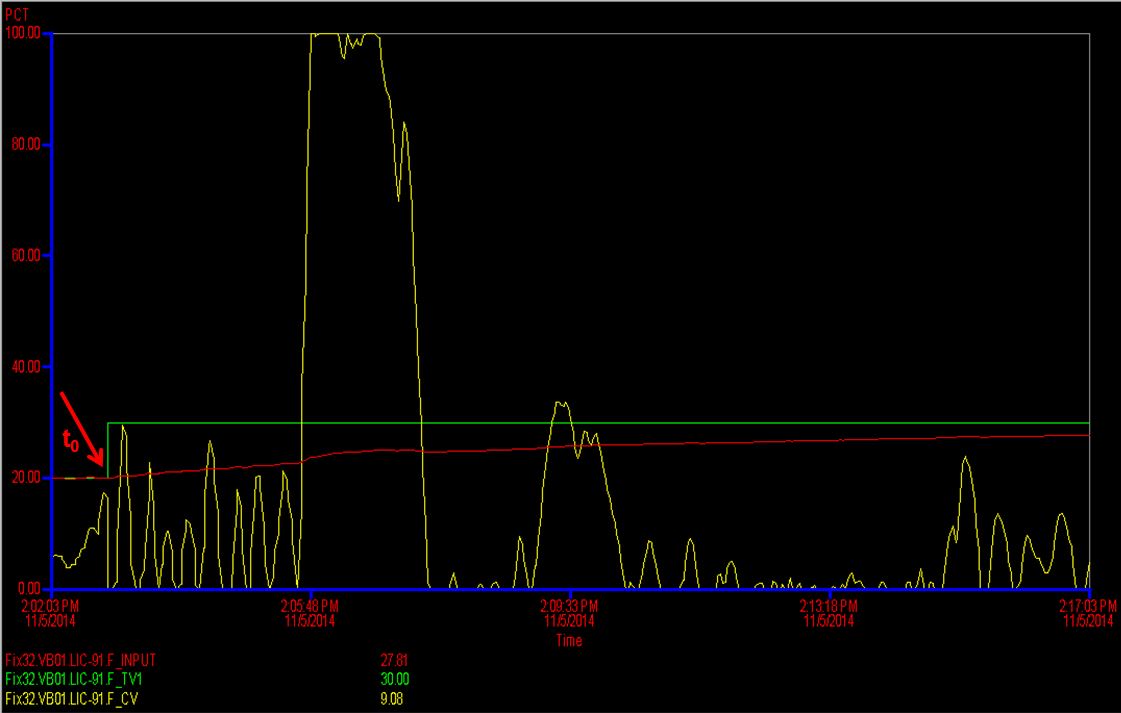 P
PID
Αξιολόγηση συστημάτων αυτόματου ελέγχου βάσει κριτηρίων απόκρισης και βέλτιστης απόδοσης
Πειραματική εφαρμογή (4/5)Cohen-Coon
P ρύθμιση: πιο γρήγορη απόκριση και πιο μικρό offset
ΡΙ ρύθμιση: αργή σταθεροποίηση, όμως στη συνέχεια σταθερή συμπεριφορά
PID ρύθμιση: συνολικά η πιο αργή απόκριση, όμως συνεχής βελτίωση
Αξιολόγηση συστημάτων αυτόματου ελέγχου βάσει κριτηρίων απόκρισης και βέλτιστης απόδοσης
Συμπεράσματα
Επιβεβλημένη η τακτική αξιολόγηση συστημάτων αυτομάτου ελέγχου
Αποτελεσματικότητα ρυθμιστών (P,PI,PID) ποικίλει ανάλογα με την εφαρμογή
Αξιολόγηση ρυθμιστών με δυναμικά  ή στοχαστικά κριτήρια ανάλογα τους στόχους ρύθμισης του συστήματος
Διαφορά μεταξύ προσομοιώσεων και εφαρμογή σε πραγματικά συστήματα
Αξιολόγηση συστημάτων αυτόματου ελέγχου βάσει κριτηρίων απόκρισης και βέλτιστης απόδοσης
Προτάσεις για το μέλλον
Λεπτομερή ανάλυση αρχικού συστήματος – εισαγωγή εξωτερικών παραγόντων που επηρεάζουν την μεταβλητή απόκρισης
Εφαρμογή όλων των μεθόδων ρύθμισης που εξετάστηκαν θεωρητικά στην πιλοτική μονάδα
Εφαρμογή ρύθμισης σε μεγάλη δεξαμενή εξωτερικού χώρου
Παρουσίαση αποτελεσμάτων σε σχετικό συνέδριο και/ή επιστημονικό περιοδικό
Αξιολόγηση συστημάτων αυτόματου ελέγχου βάσει κριτηρίων απόκρισης και βέλτιστης απόδοσης
Σας ευχαριστώ για την προσοχή σας
Αξιολόγηση συστημάτων αυτόματου ελέγχου βάσει κριτηρίων απόκρισης και βέλτιστης απόδοσης